Practice Session
Midsem Exam
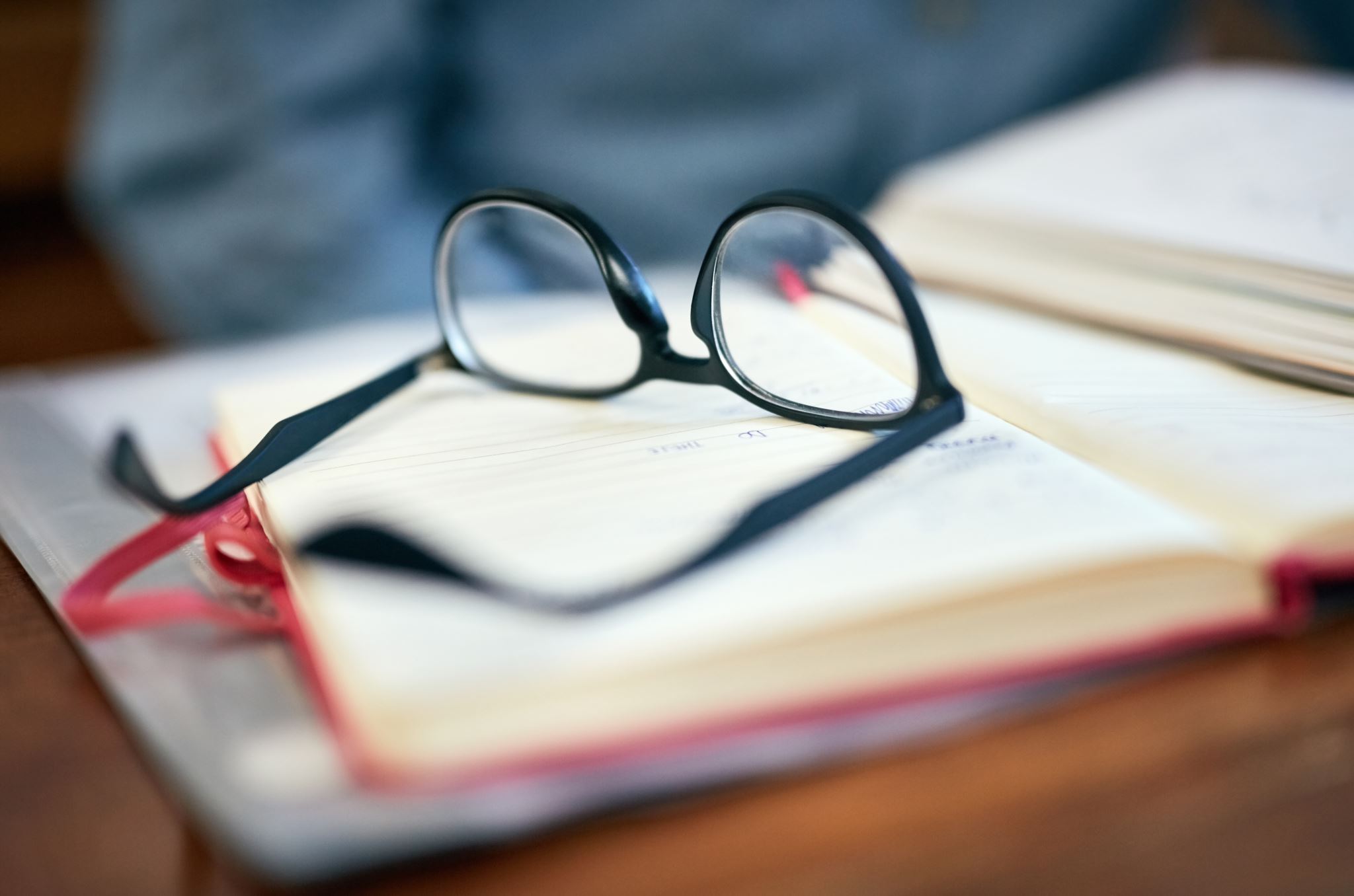 Feb 26 (Sun), 8AM, L18,19,20
Only for registered students (regular + audit)
Assigned seating – announced on Piazza
Open notes (handwritten only)
No mobile phones, tablets etc
Bring your institute ID card
If you don’t bring it, you will have to spend precious time during the exam getting verified separately
Syllabus:
All videos, slides, code linked on the course discussion page (link below) till 22 Feb 2023 (Wed)https://www.cse.iitk.ac.in/users/purushot/courses/ml/2022-23-w/discussion.html 
See GitHub for practice questions
Practice Questions (True/False)
Practice Questions (True/False)
Practice Questions (True/False)
Feature construction
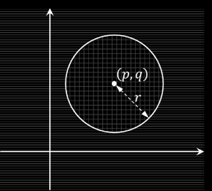 Feature construction
Dual construction and CD solver
Dual construction and CD solver
Write down the Lagrangian of this problem by introducing dual variables for the constraints.
Using the Lagrangian, create the dual problem (show brief derivation). Simplify the dual as much as you can otherwise the next part may get more cumbersome for you.
Give an expression for deriving the primal solution x in terms of the dual variables
Give peudocode for a coordinate ascent/descent method to solve the dual. Use any coordinate selection method you like. Give precise expressions in pseudocode on how you would process a chosen coordinate taking care of constraints
Dual Construction
Dual Construction
Dual Construction